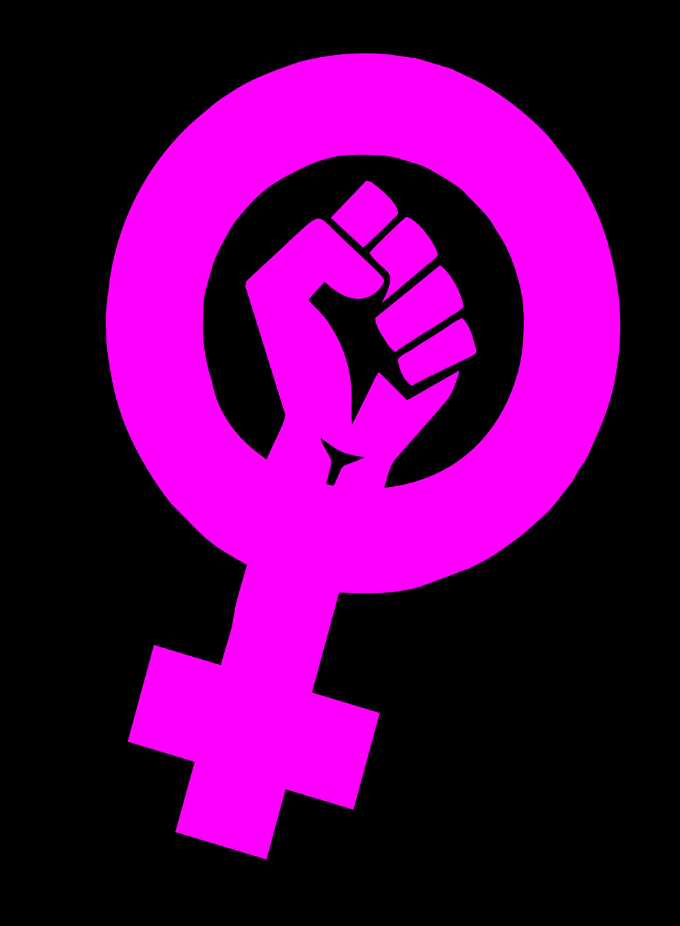 Module 5: Key elements in mobilizing women who inject drugs.
All level engagement support
Network support
Empowerment
Raising awareness
Women’s groups
Participatory approach
Gender responsive services
Developing and strengthening WID collectives
spaces to meet 

discreet advertising 

organisational support

resources for peer education

up to date information on relevant research

engage with the group
Gender responsive services
Assist the group with:
stakeholder linkages 
funding and training opportunities 
iii) other group determined objectives 
At minimum, employ WID as volunteers, as paid staff, and/or as managers in WID-focused services.
Gender responsive services
Gender-specific peer education and outreach
Improves communication and use of HIV services
Improves service acceptability 
Supporting WID communities 
Training and supporting 
Common goals.
Forming or linking with existing networks
Gender responsive services